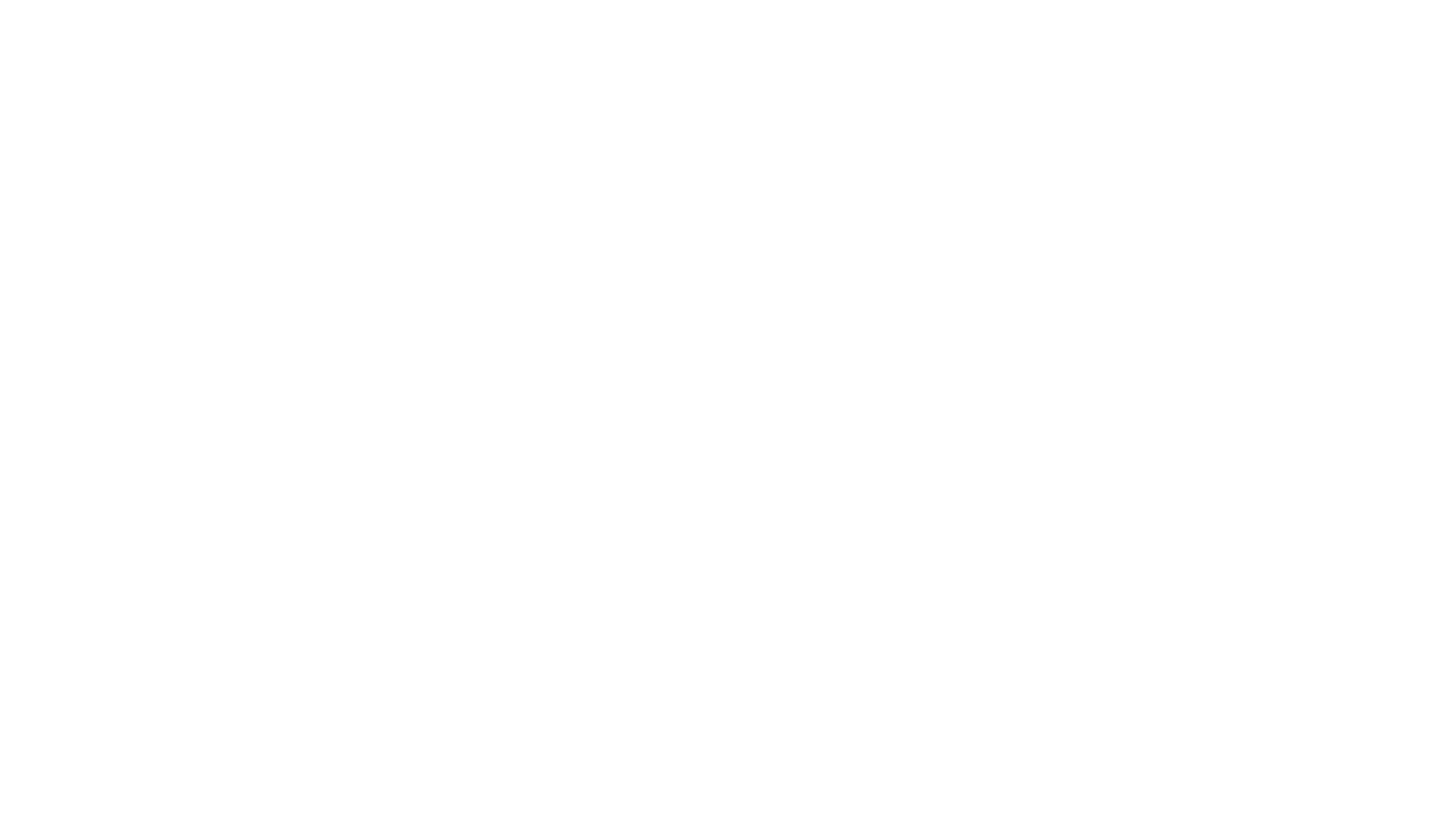 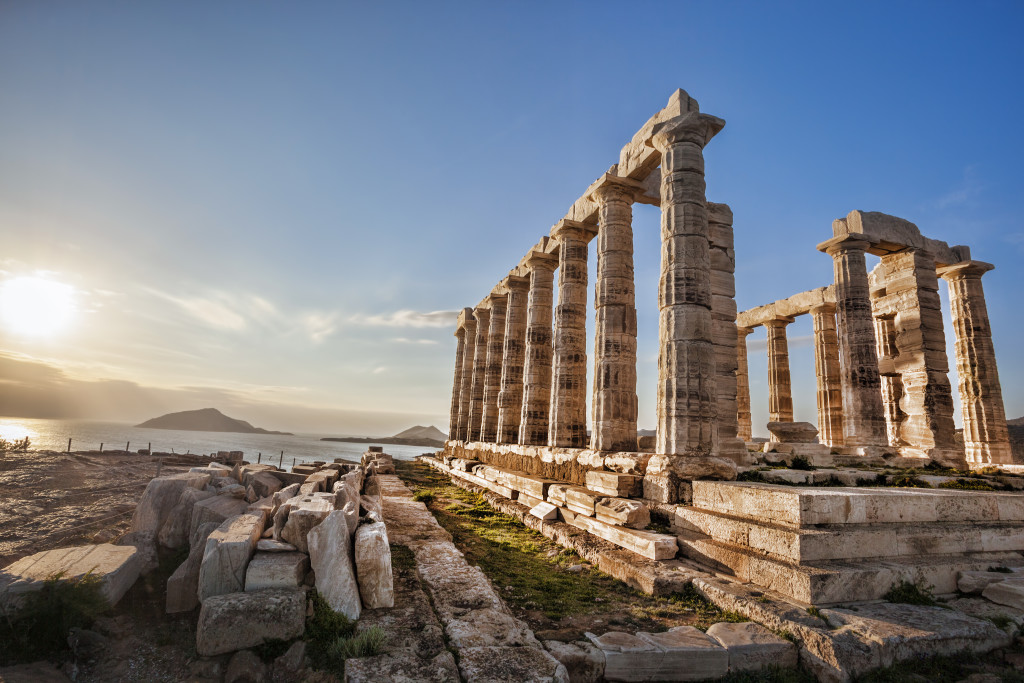 LA PRIMA DECLINAZIONE
PER INIZIARE:
Alla prima declinazione appartengono per lo più nomi femminili ma anche nomi maschili, dal tema uscente in -α
CONTINUA…
I SOSTANTIVI FEMMINILI
SI DIVIDONO IN:
Temi in –α lungo: 
se PURO (preceduto da  ε, ι, ρ ) si mantiene in tutta la declinazione del singolare 
se IMPURO  (non preceduto da  ε, ι, ρ ) si muta in η in tutta la declinazione del singolare
Temi in –α breve:
se PURO si mantiene al nominativo, accusativo e vocativo singolare, mentre al genitivo e al dativo singolare si allunga α lungo
se IMPURO si allunga in η nel genitivo e nel dativo singolare
LA DECLINAZIONESostantivi femminili in -α lungo puro: χώρα (regione)
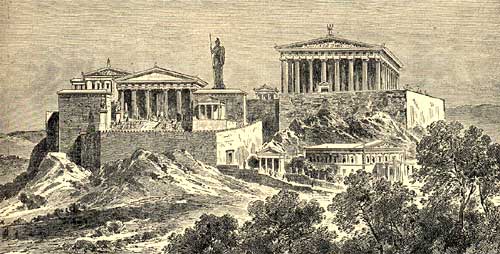 Sostantivi femminili in -α lungo impuro:μάχη (battaglia)
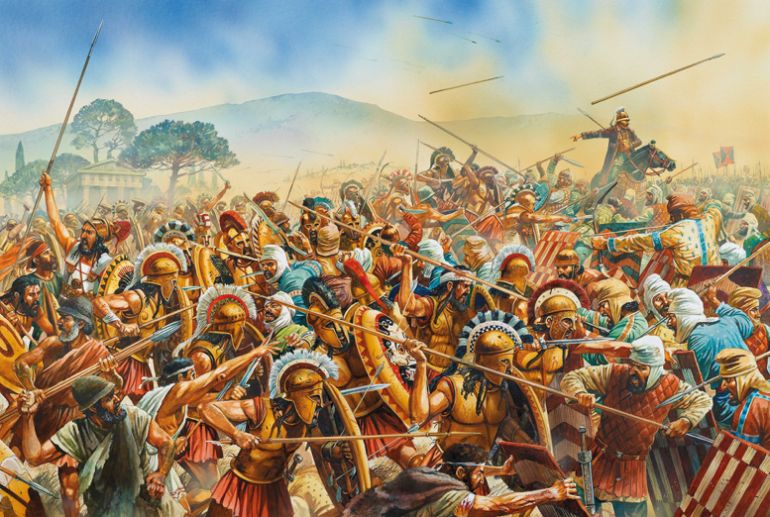 Sostantivi femminili in -α breve puro: ἀλήθεια (verità)
Sostantivi femminili in -α breve impuro: θάλαττα(mare)
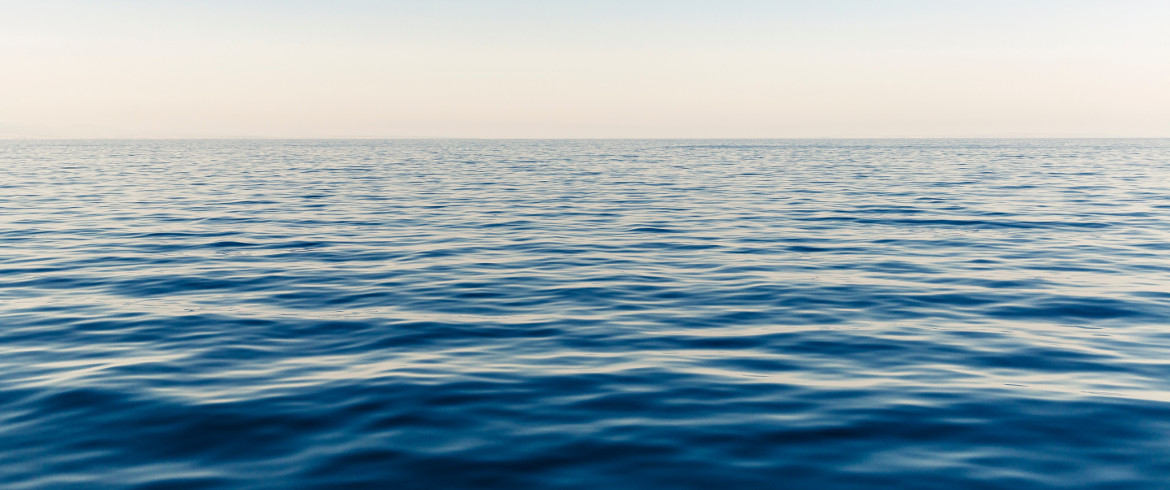 I SOSTANTIVI MASCHILI:
Nella prima declinazione i sostantivi maschili presentano sempre l’ α lungo. Si conserva nel singolare quando è PURO, mentre se è IMPURO si muta in -η.
Hanno il NOMINATIVO SINGOLARE che termina in –ς
Hanno il GENITIVO SINGOLARE che termina in –ου
Hanno il VOCATIVO in -ᾱ se il NOMINATIVO esce in –ας, in –η se il NOMINATIVO esce in -ης
LA DECLINAZIONESostantivi maschili in -α pura:νεανίας (giovane)
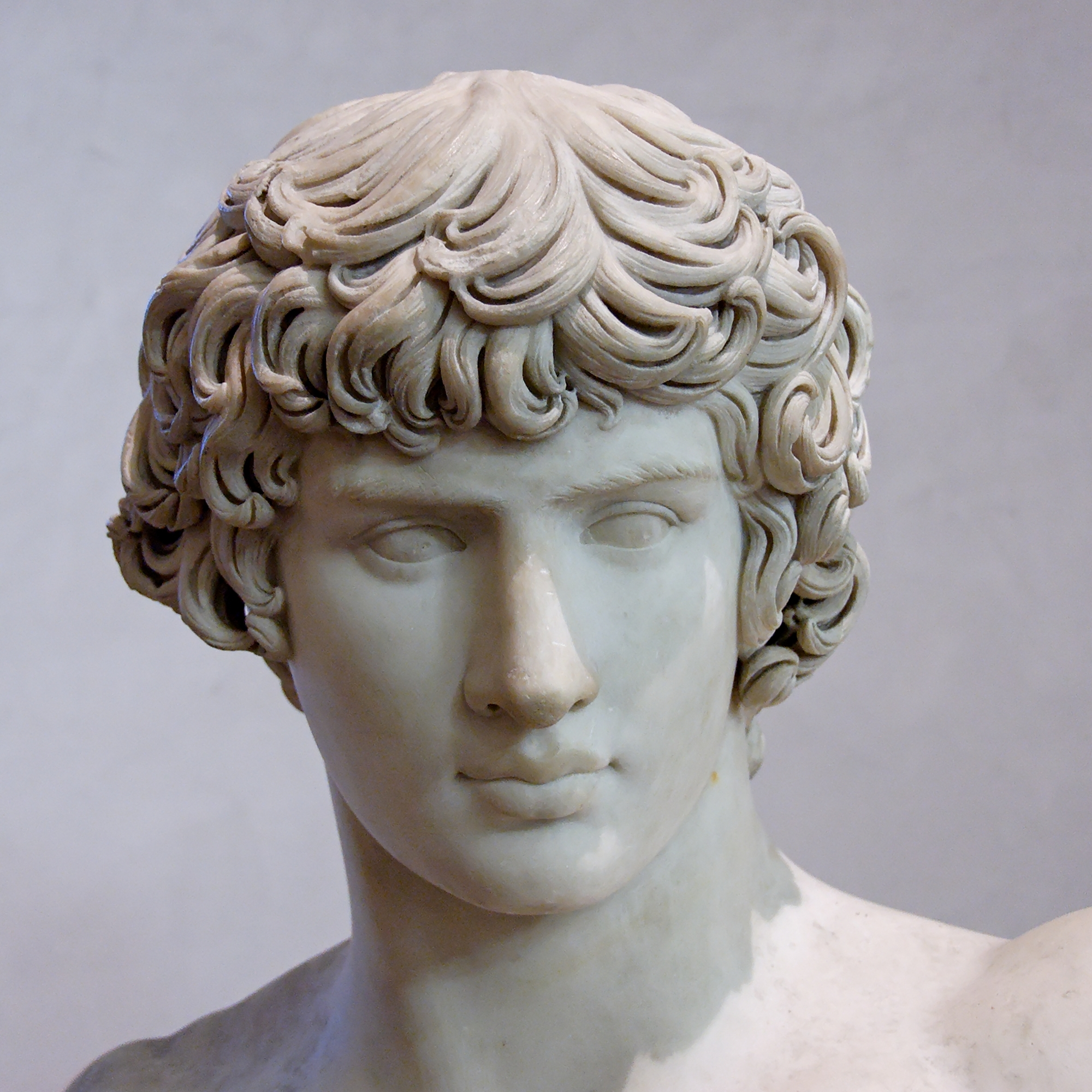 Sostantivi maschili in -α impura: pολίτης (cittadino)
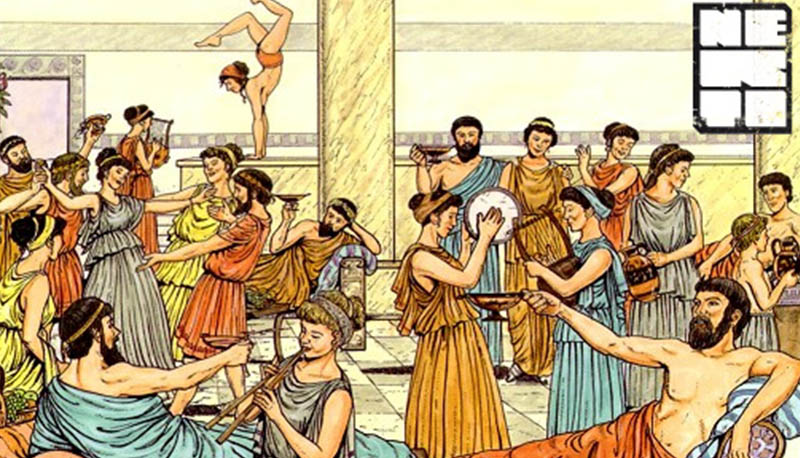 LA POSIZIONE DELL’ACCENTO
Nella prima declinazione i CASI OBLIQUI ( genitivo e dativo) hanno sempre le desinenze lunghe. I CASI DIRETTI (nominativo, accusativo e vocativo) hanno spesso desinenze brevi.
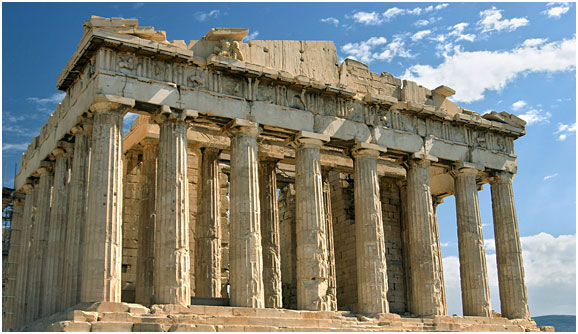 CONTINUA…
SECONDO LE REGOLE DELL’ACCENTO SE LA PAROLA E’:
PAROSSITONA ( accento acuto sulla penultima sillaba) al nominativo, si mantiene parossitona in tutta la declinazione
PROPAROSSITONA (accento acuto sulla terzultima sillaba) al nominativo , muta in PAROSSITONA nei casi in cui la desinenza è lunga
PROPERISPOMENA ( accento circonflesso sulla penultima sillaba) al nominativo, muta in PAROSSITONA nei casi in cui la desinenza è lunga
accentata sull’ultima sillaba, muta in PERISPOMENA nei casi obliqui
REALIZZATO DA:
ANGELO BISCARDI
  Da un’idea della prof. ssa Daniela Borrelli

     V C Liceo Classico «Pietro Giannone»
                     4 aprile 2020